Marc 3:20-35 (Beibl.net)
20Pan aeth Iesu yn ôl i'r tŷ lle roedd yn aros, roedd cymaint o dyrfa wedi casglu yno nes bod dim cyfle i'w ddisgyblion ac yntau gael bwyta hyd yn oed. 21Pan glywodd ei deulu am hyn, dyma nhw'n penderfynu fod rhaid rhoi stop ar y peth. “Mae'n wallgof”, medden nhw.
Mark 3:20-35 (NIV)
20Then Jesus entered a house, and again a crowd gathered, so that he and his disciples were not even able to eat. 21When his family heard about this, they went to take charge of him, for they said, “He is out of his mind.”
22Roedd yr arbenigwyr yn y Gyfraith, oedd wedi teithio o Jerwsalem, yn dweud amdano, “Mae wedi'i feddiannu gan Beelsebwl, tywysog y cythreuliaid! Dyna sut mae'n gallu bwrw allan gythreuliaid!”
23Felly dyma Iesu'n eu galw draw ac yn eu hateb drwy ddefnyddio darlun: “Sut mae Satan yn gallu bwrw ei hun allan?
22And the teachers of the law who came down from Jerusalem said, “He is possessed by Beelzebul! By the prince of demons he is driving out demons.”
23So Jesus called them over to him and began to speak to them in parables: “How can Satan drive out Satan?
24Dydy teyrnas lle mae rhyfel cartref byth yn mynd i sefyll! 25Neu os ydy teulu'n ymladd â'i gilydd o hyd, bydd y teulu hwnnw'n chwalu. 26A'r un fath, os ydy Satan yn ymladd yn erbyn ei hun a'i deyrnas wedi'i rhannu, fydd e ddim yn sefyll; mae hi ar ben arno! 27Y gwir ydy, all neb fynd i mewn i gartre'r dyn cryf a dwyn ei eiddo heb rwymo'r dyn cryf yn gyntaf.
24If a kingdom is divided against itself, that kingdom cannot stand. 25If a house is divided against itself, that house cannot stand. 26And if Satan opposes himself and is divided, he cannot stand; his end has come. 27In fact, no one can enter a strong man’s house without first tying him up.
Bydd yn gallu dwyn popeth o'i dŷ wedyn. 28Credwch chi fi – mae maddeuant i'w gael am bob pechod, hyd yn oed am gabledd, 29ond does dim maddeuant i'r sawl sy'n cablu yn erbyn yr Ysbryd Glân; mae'r person hwnnw'n euog o bechod sy'n aros am byth.”
30(Dwedodd hyn am eu bod wedi dweud fod ysbryd drwg ynddo.)
Then he can plunder the strong man’s house. 28Truly I tell you, people can be forgiven all their sins and every slander they utter, 29but whoever blasphemes against the Holy Spirit will never be forgiven; they are guilty of an eternal sin.”
30He said this because they were saying, “He has an impure spirit.”
31Dyna pryd y cyrhaeddodd mam Iesu a'i frodyr yno. Dyma nhw'n sefyll y tu allan, ac yn anfon rhywun i'w alw. 32 Roedd tyrfa yn eistedd o'i gwmpas, a dyma nhw'n dweud wrtho, “Mae dy fam a dy frodyr y tu allan yn edrych amdanat ti.”
33Atebodd, “Pwy ydy fy mam a'm brodyr i?”
31Then Jesus’ mother and brothers arrived. Standing outside, they sent someone in to call him. 32A crowd was sitting around him, and they told him, “Your mother and brothers are outside looking for you.”
33“Who are my mother and my brothers?” he asked.
34“Dyma fy mam a'm brodyr i!” meddai, gan edrych ar y rhai oedd yn eistedd mewn cylch o'i gwmpas. 35“Mae pwy bynnag sy'n gwneud beth mae Duw eisiau yn frawd a chwaer a mam i mi.”
34Then he looked at those seated in a circle around him and said, “Here are my mother and my brothers! 35Whoever does God’s will is my brother and sister and mother.”
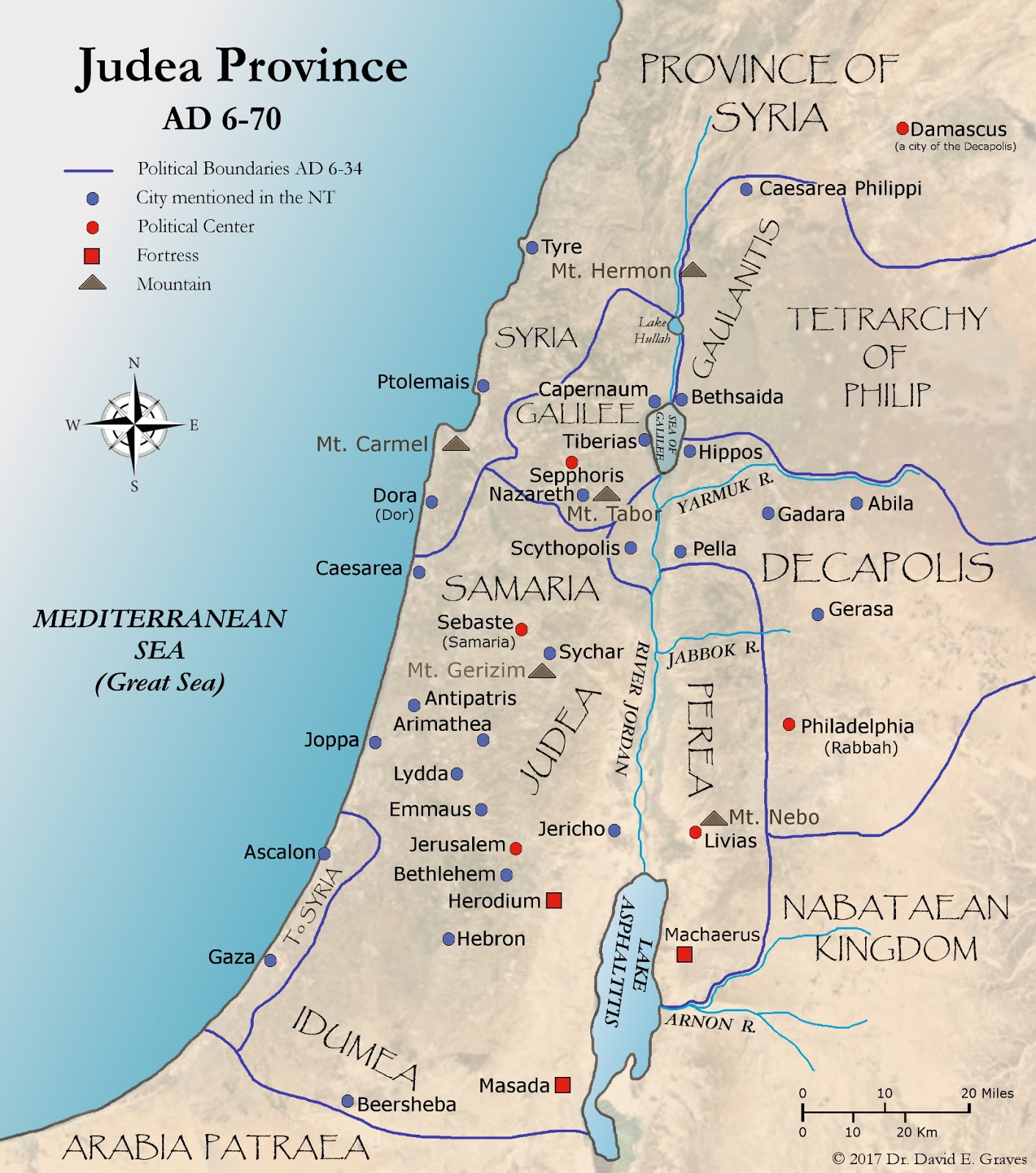 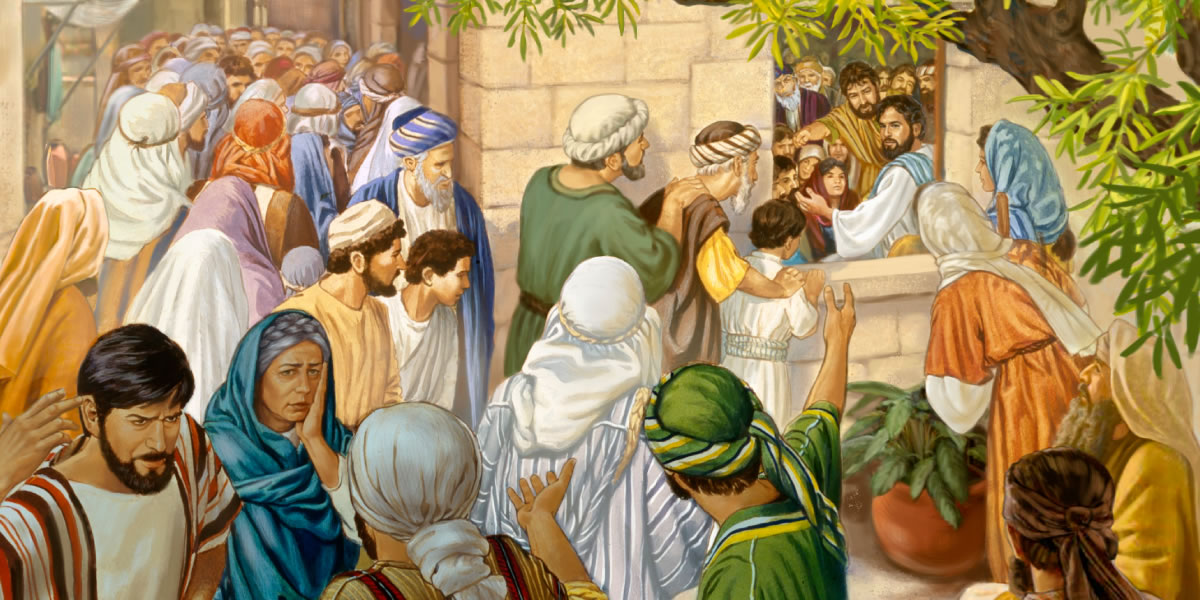 (v. 21) “He is out of his mind”
© 2017 Dr. David E. Graves
“…if the definition of a fanatic is somebody zealous for their faith, then I would be proud to be called a fanatic. If I am a religious fanatic in that sense, please pray for me that I get worse.”
 - R. C. Sproul
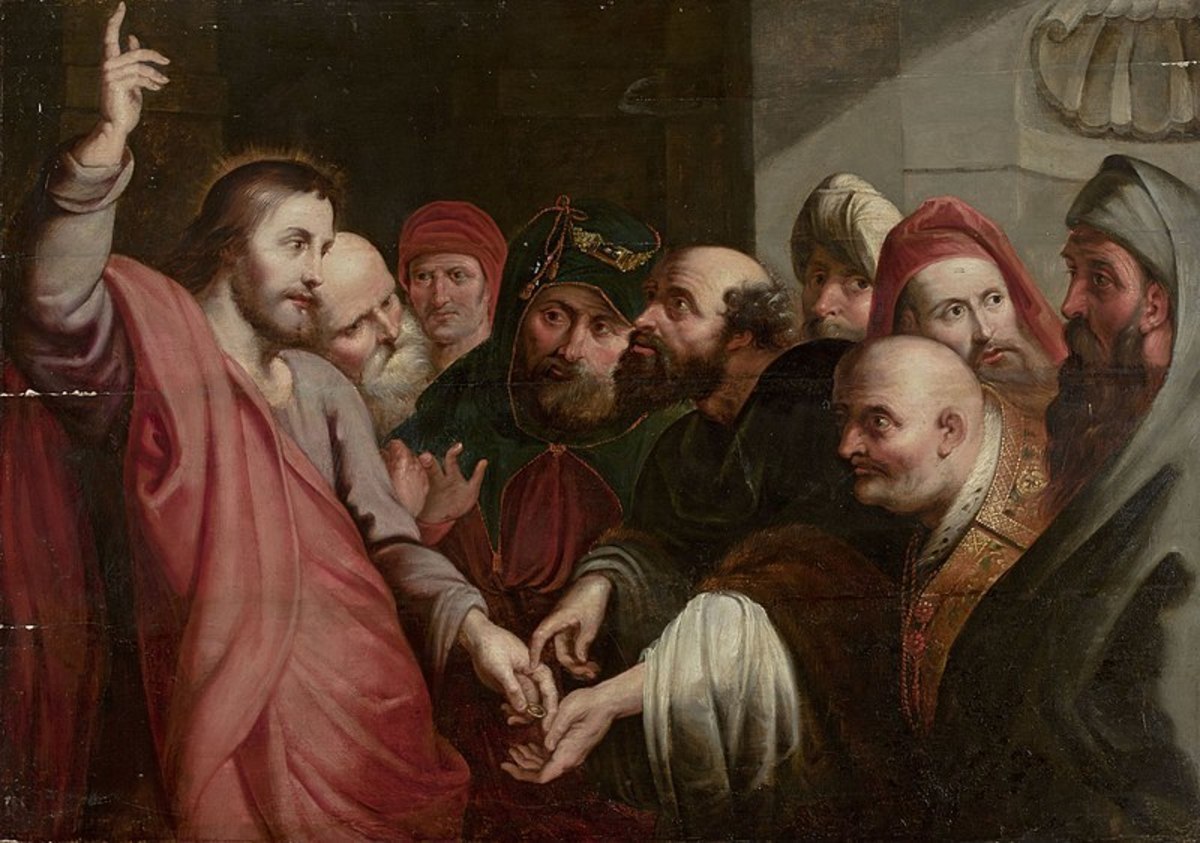 (v. 22) “He is possessed by Beelzebul! By the prince of demons he is driving out demons.”
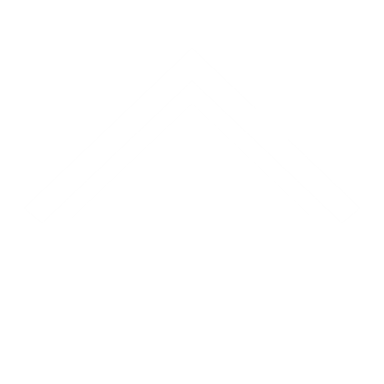 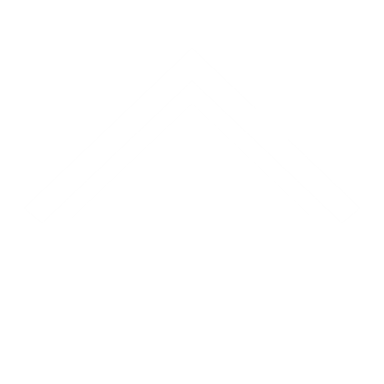 (v. 23) “How can Satan drive out Satan?”
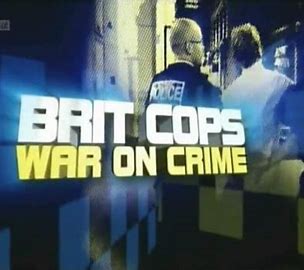 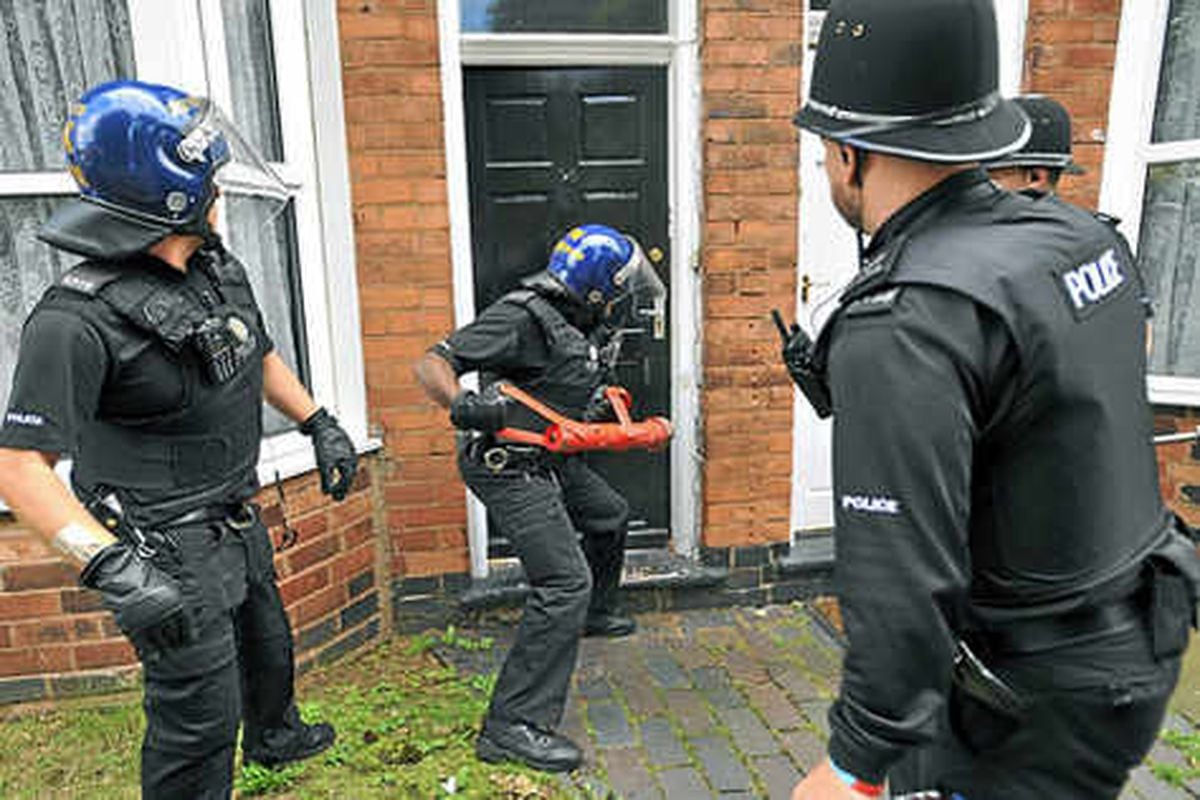 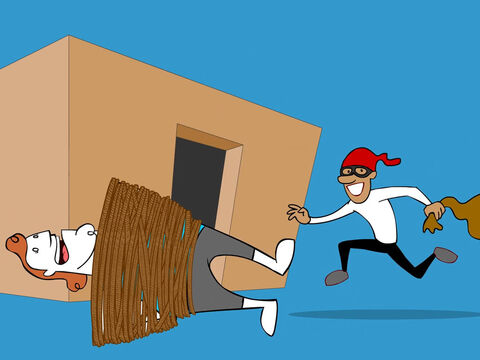 (v. 27) “In fact, no one can enter a strong man’s house without first tying him up. Then he can plunder the strong man’s house.”
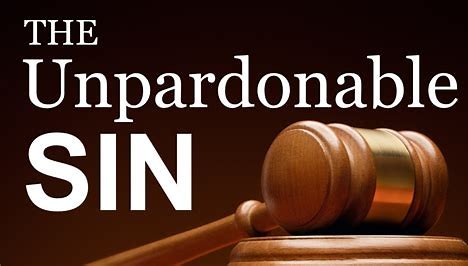 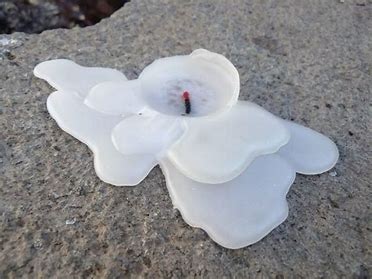 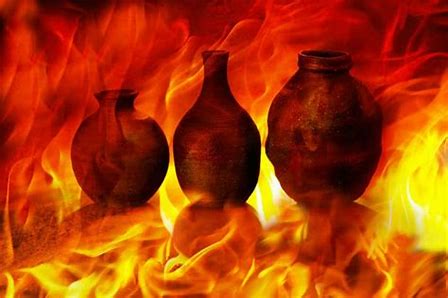 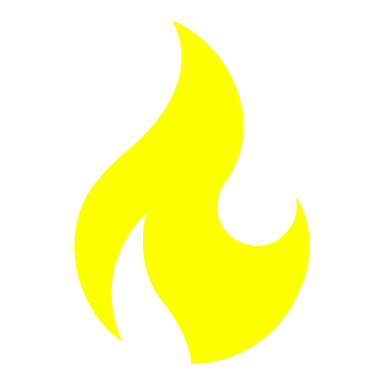 (Tim. 12-13) ‘I thank Christ Jesus our Lord, who has given me strength, that he considered me trustworthy, appointing me to his service. Even though I was once a blasphemer and a persecutor and a violent man, I was shown mercy because I acted in ignorance and unbelief’
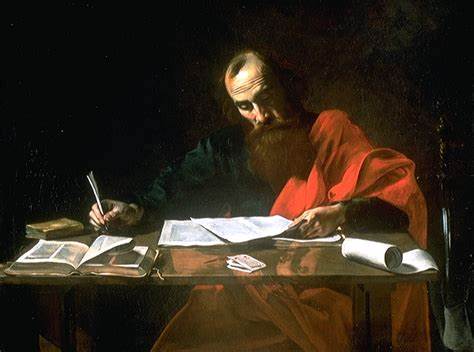 (v. 33) “Who are my mother and my brothers?”
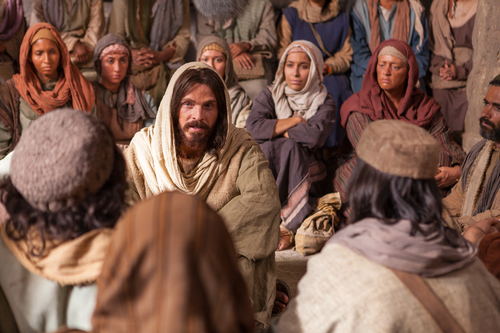 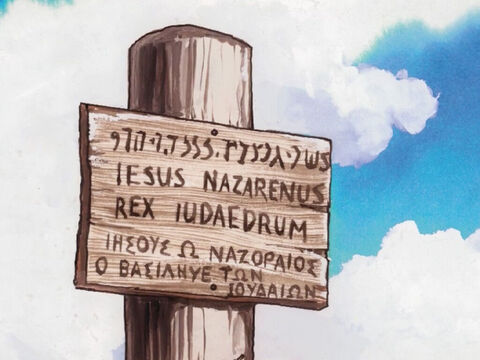 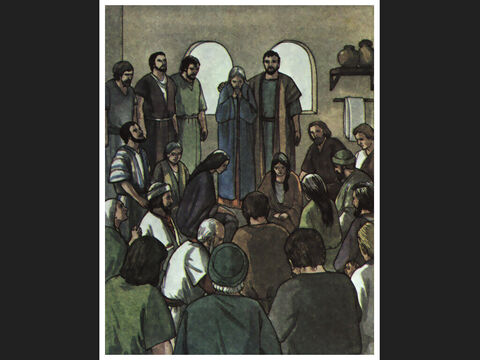 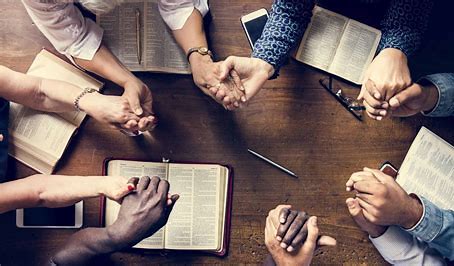